DESENHO DAS EMOÇÕES
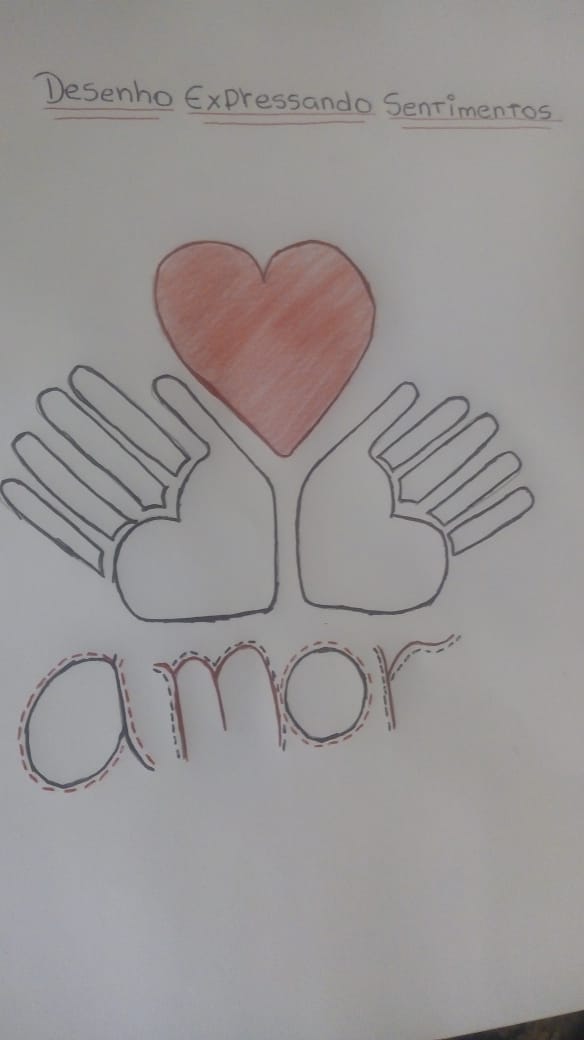 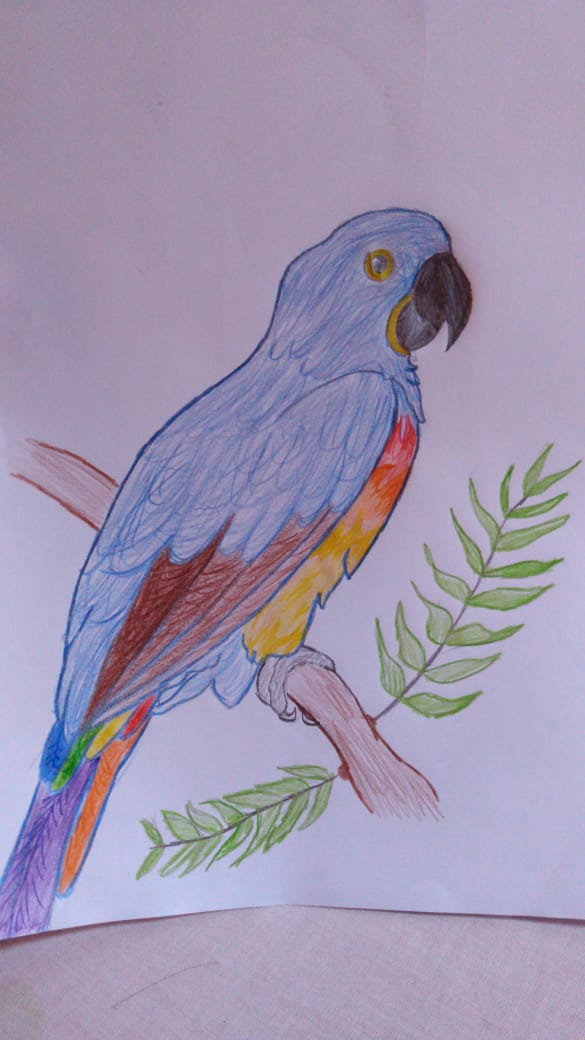 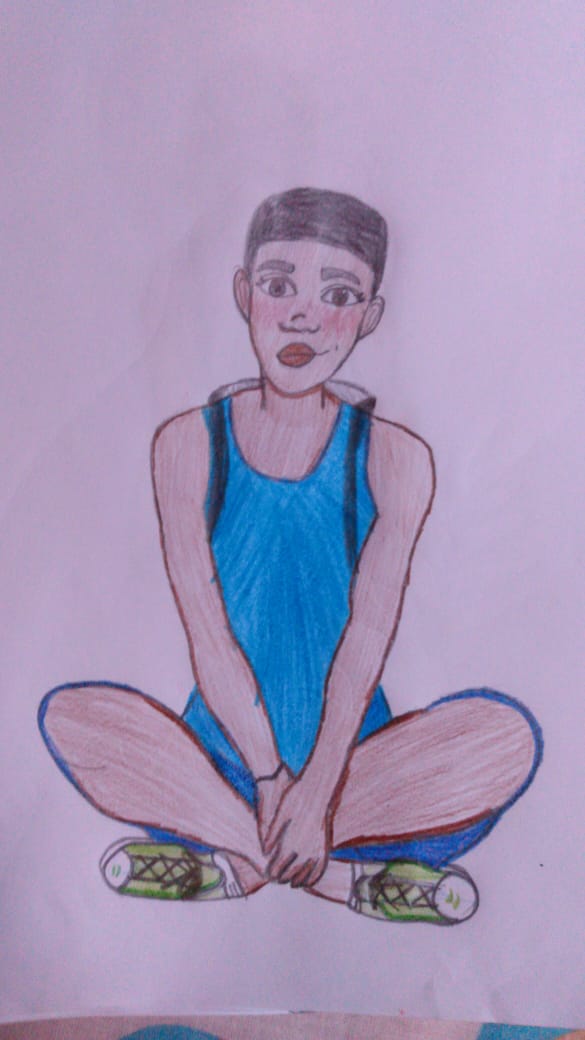 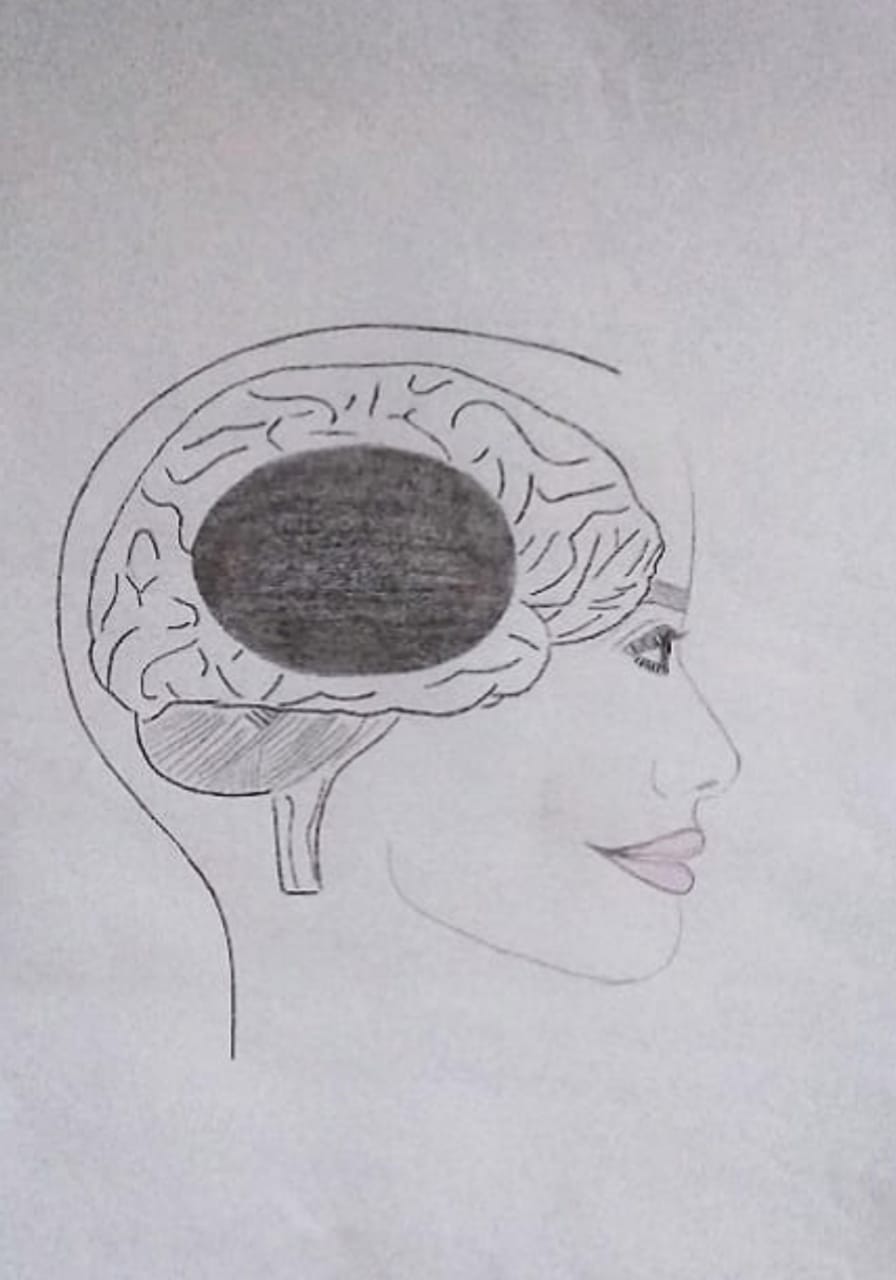 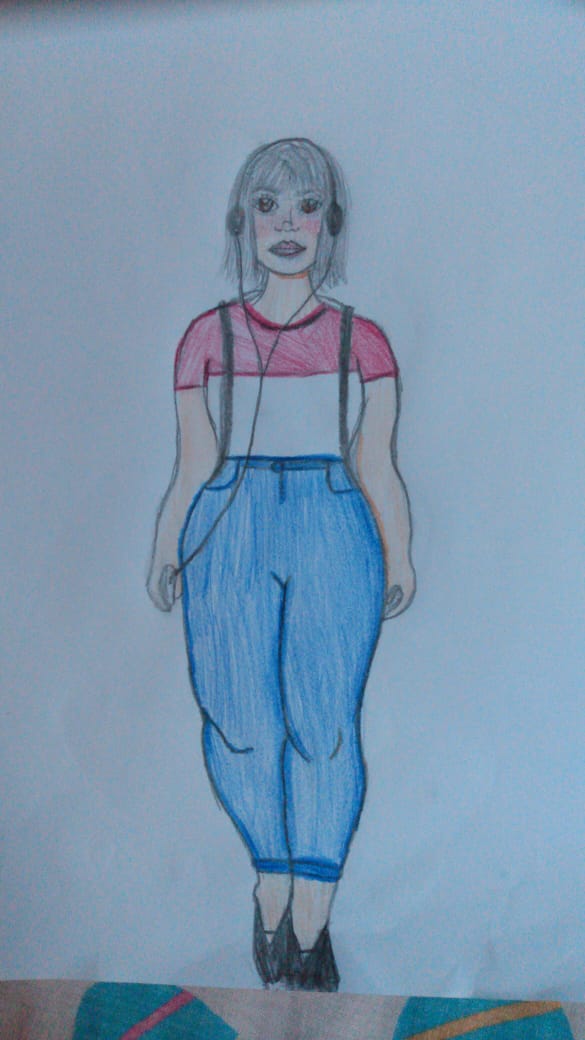 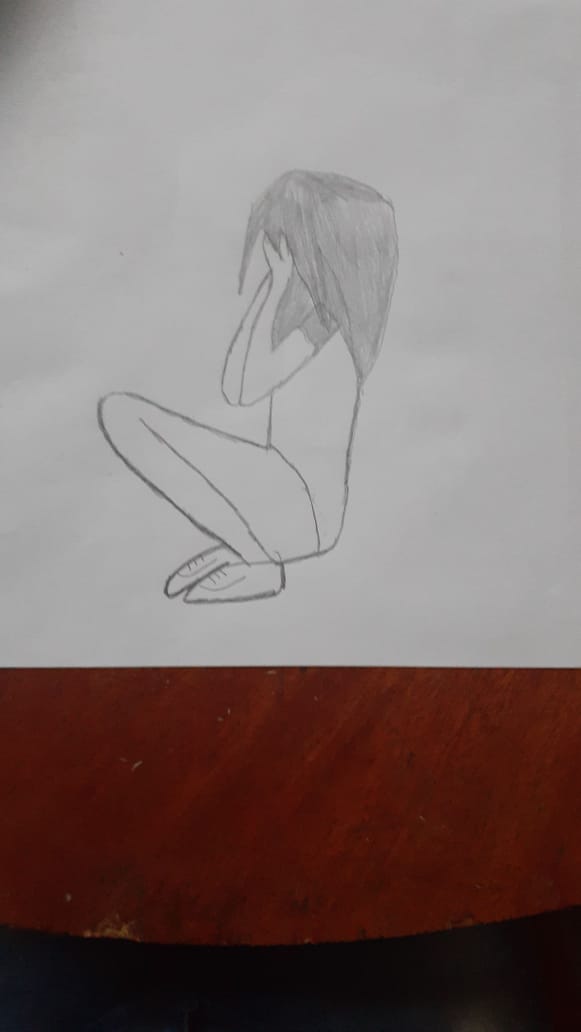 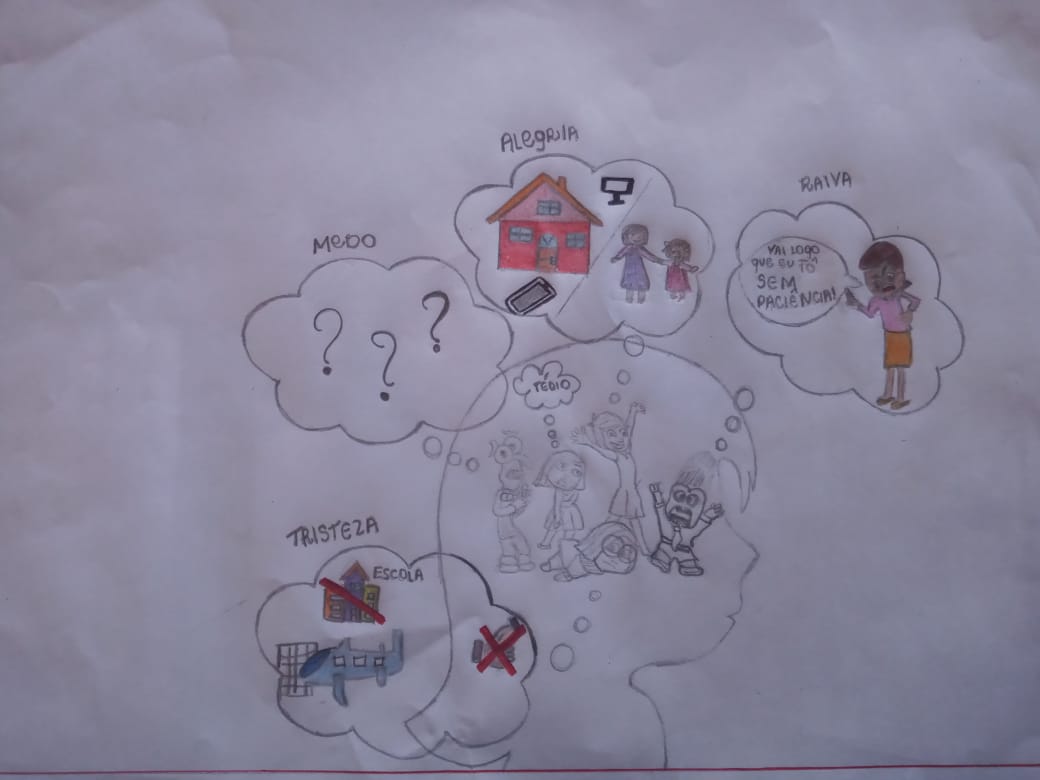 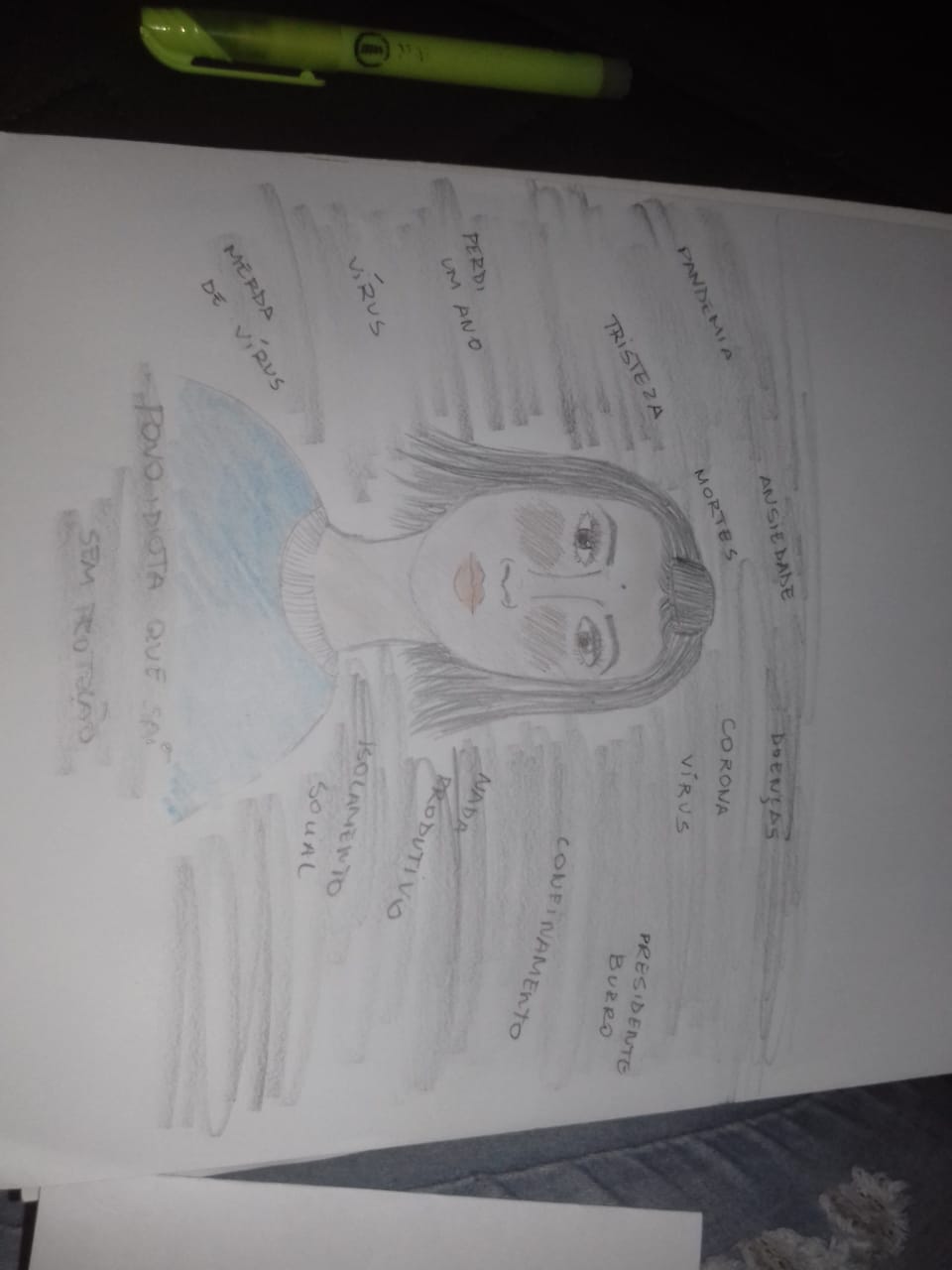